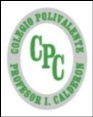 Matemática 6° año básicoTema n°4 : Razones y porcentajes.
Profesora : Marjorie Lizana Vergara.
Mail: profesora.marjorielizana@gmail.com
OA 3: Demostrar que comprenden el concepto de razón de manera concreta, pictórica y simbólica.
Tema 3: números decimales.

Indicaciones generales:

1.- Observa y comenta presentación. (Clase zoom martes 14 de junio 10:00hrs).

2.-Escribe y resuelve en tu cuaderno la actividad presente en este PPT, no olvides registrar el objetivo de la clase en tu cuaderno. (Clase zoom martes 14 de julio 10:00hrs)


3.- Realiza las actividades de las páginas 34, 35 y 36 del cuaderno de ejercicios. (Retroalimentación de la actividad  se realizará en clase zoom del día martes 21 de julio a las 10:00hrs)


4.- No olvides que para las clases online debes tener tu libro, cuaderno de ejercicios y cuaderno de la asignatura.
Razones
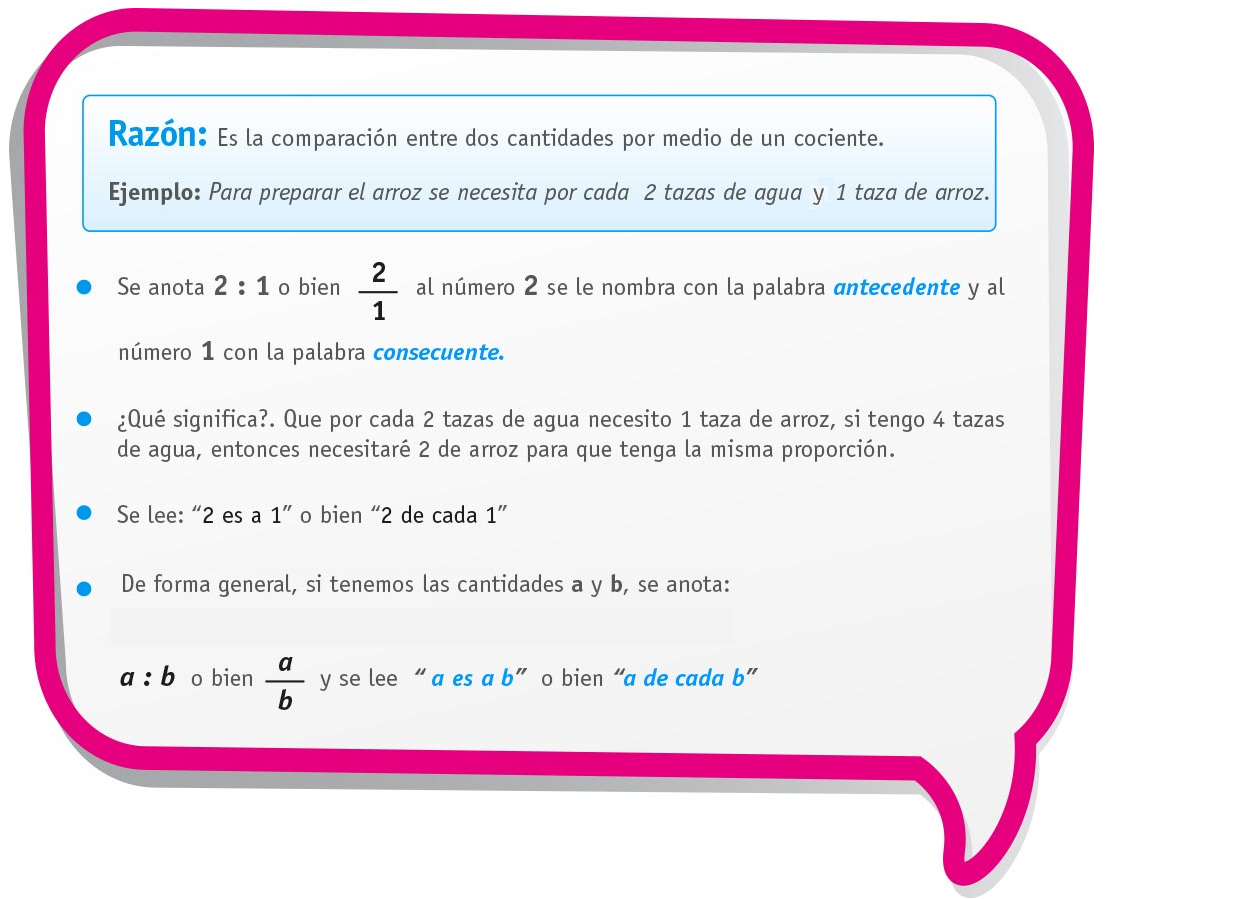 Ejemplo para una razón :
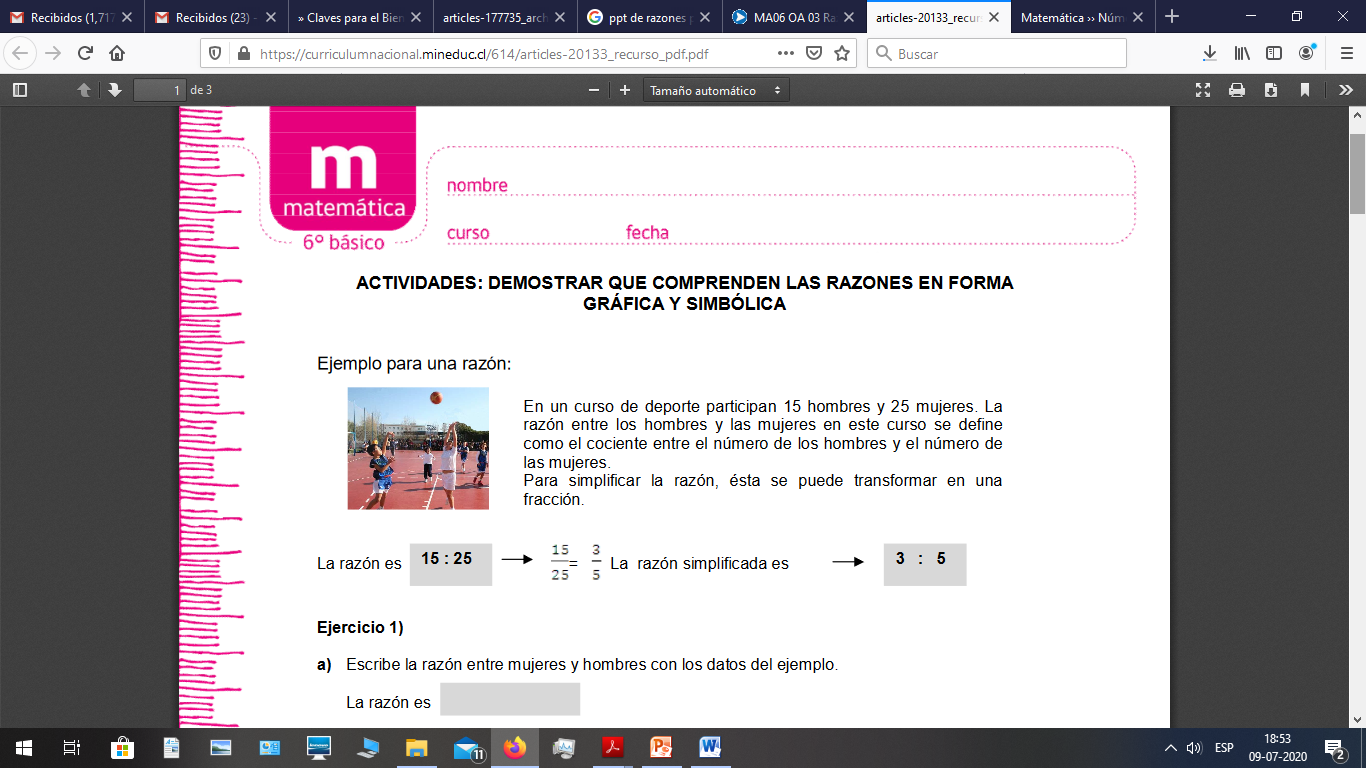 Ejercicio 1)
 
Escribe la razón entre mujeres y hombres con los datos del ejemplo. 
La razón es   5 : 3   
 
Calcula la razón de las mujeres en relación con el total de los participantes.
  La razón es     5 : (5+3) = 5 : 8                         
 
Calcula la razón de los hombres en relación con el total de los participantes.
La razón es 3: (5+3) = 3 : 8
Actividad
1.- Lea las siguientes situaciones, explique qué significa y escriba la razón según corresponda:
a) Para preparar un queque por 4 tazas de harina se necesita 2 tazas de leche.

Esto significa que por ______ tazas de harina se necesitan _______ de leche.

Se escribe ______:______  o bien  _____
b) En el colegio tengo 4 horas de clases de Ciencias Naturales y 6 de Matemática

Esto significa que por cada  ______  horas de clases de Ciencias Naturales tengo  ______ 
Horas de Matemática.

Se escribe ______:______  o bien   ____
2.- Represente de forma pictórica las siguientes razones, considerando que provienen de variables distintas dichas cantidades. Guíese por el ejemplo
 
 Ejemplo 3:1



a) 2:3

 

b) 3:4



c) 4:6
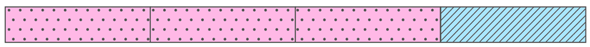 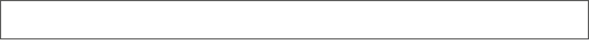 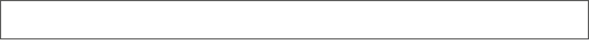 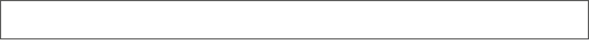 3.- Lea las siguientes situaciones y pinte según sea la razón. Guíese por el ejemplo.

Ejemplo: Por cada tres preguntas malas, descuentan una buena.
 


a) En una sala de clases por cada 1 niño hay 4 niñas.
 



b) En  la caja de lápices recolectados, por cada 5 lápices grafito hay 2 de color.
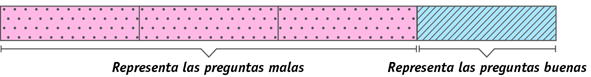 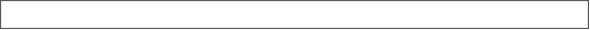 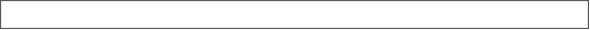 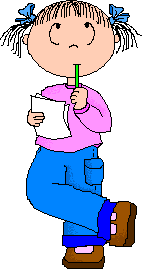 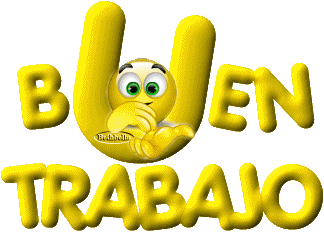 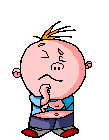